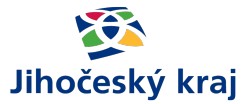 Krajský akční plán rozvoje vzdělávání v JčK
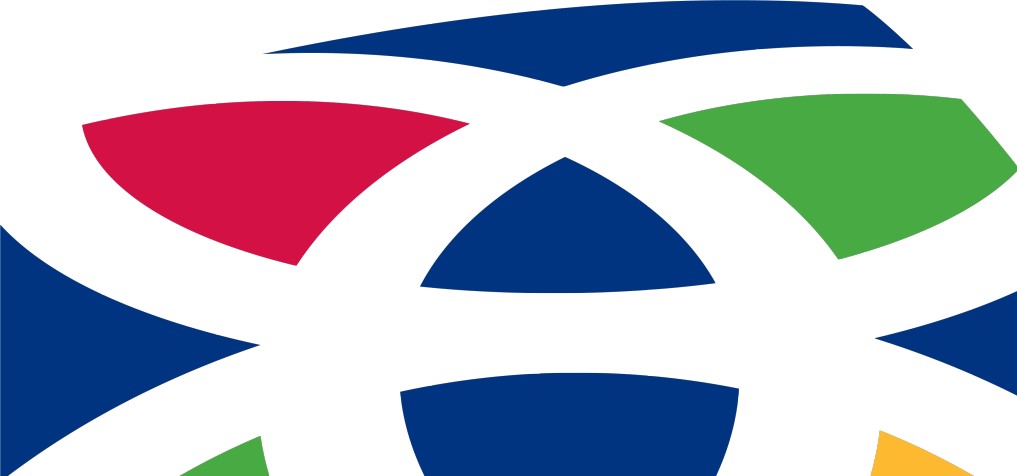 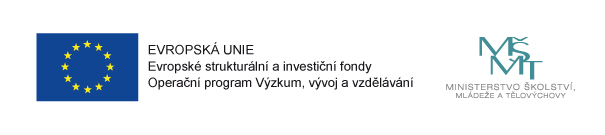 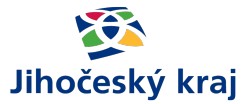 Krajský akční plán rozvoje vzdělávání v Jihočeském kraji 
CZ.02.3.68/0.0/0.0/15_002/0000001
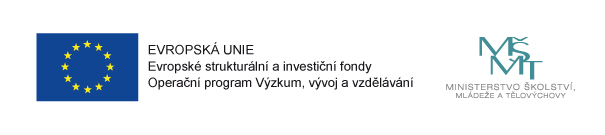 KAP a PS vzdělávání
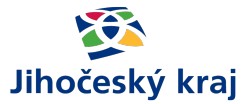 Proč KAP
územní dimenze
stanoveno metodikou výzvy č. 02_15_002 (OP VVV) pro KAP
podmínka čerpání pro školy v rámci IROP + tzv. šablony + regionální projekty
Funkce PSV
mapování potřeb území a škol, vzdělávacího systému, trhu práce
vyhodnocování potřeb škol (analýza v území a ve školách) - stanovuje Priority
Rámec pro podporu infrastruktury a investic v kraji
Výstupy PSV
Prioritizace potřeb
Rámec pro podporu infrastruktury a investic v kraji
Krajský akční plán rozvoje vzdělávání
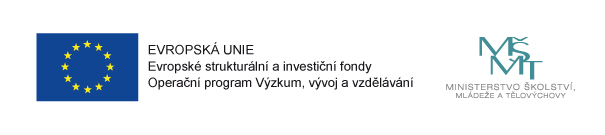 Aktuální stav
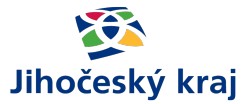 KAP = Krajský akční plán rozvoje vzdělávání 
	v Jihočeském kraji
Dne 19. 2. 2016 schválena výběrovou komisí OP VVV projektová žádost KAP 
Začátek realizace od 1. 11. 2015
Doba trvání 6 let (1. 11. 2015 – 31. 10. 2021)
Realizační tým – 5 členů (kontakty na webu Odboru školství, mládeže a tělovýchovy Jihočeského kraje)
Odborný garant – zástupce Národního ústavu pro vzdělávání (NÚV)
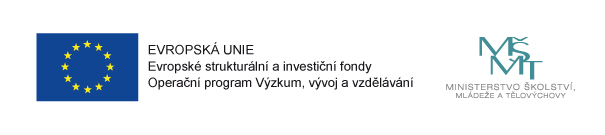 Postup vytváření KAP
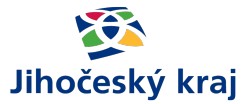 Budování kapacit (11/2015-03/2016)
sestavení realizačního týmu, ustavení Pracovní skupiny Vzdělávání

Analýza potřeb v území (01-04/2016)
analýza vývoje trhu práce a vzdělávacího systému v území kraje
veřejné projednání povinných a nepovinných témat

Analýza potřeb ve školách zpracovávaná odborným garantem  /Národní ústav pro vzdělávání/ (12/2015-03/2016)
dotazníkové šetření provedené Národním ústavem pro vzdělávání (NÚV)
definování priorit rozvoje škol
zpracování Rámce pro podporu infrastruktury a investic za každého zřizovatele
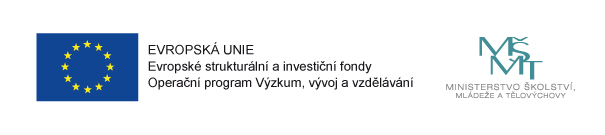 Postup vytváření KAP
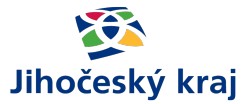 Prioritizace potřeb na území kraje (06/2016)
práce v rámci dílčích pracovních týmů, spolupráce s odborným garantem
zpracování seznamu projektových záměrů pro investiční intervence v IROP - Rámec pro podporu infrastruktury a investic (nutná podmínka pro předložení žádosti do IROP)
výstup z dotazníků předán zřizovateli → výběr do Rámce

Stanovení cílů rozvoje škol (09/2016 - 07/2017)
na základě předchozí prioritizace potřeb
školy tvoří tzv. Plány aktivit; přímá podpora školám (workshopy, semináře aj.)

Tvorba a schválení KAP (10-12/2016)
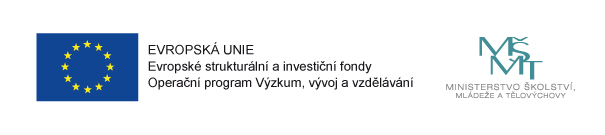 Pracovní týmy a prioritní témata
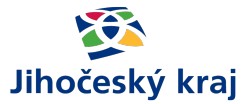 Prioritní (povinná) témata KAP:
Podpora kompetencí k podnikavosti, iniciativě a kreativitě (také pro oblast ZŠ, minoritně pro MŠ) 
Podpora polytechnického vzdělávání (přírodovědné, technické a environmentální vzdělávání) – také pro oblast MŠ a ZŠ 
Podpora odborného vzdělávání včetně spolupráce škol a zaměstnavatelů 
Rozvoj kariérového poradenství – také pro oblast ZŠ 
Rozvoj škol jako center celoživotního učení 
Podpora inkluze 
Infrastruktura 

Nepovinná témata KAP:
Rozvoj výuky cizích jazyků;
ICT kompetence;
Čtenářská a matematická gramotnost;
další témata důležitá pro území/školy
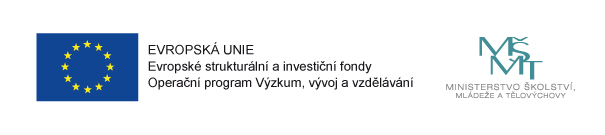 Pracovní týmy a prioritní témata
Kontakty
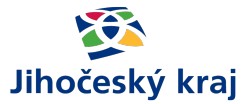 Kontakty na realizační tým KAP:

Obecné dotazy k projektu: kap@kraj-jihocesky.cz

Ing. Hynek Čížek, Ph.D., vedoucí oddělení evropských fondů a strategií
E-mail: cizek@kraj-jihocesky.cz, tel. +420 386 720 900
Ing. Michaela Pešková, finanční manažerka
E-mail: peskova@kraj-jihocesky.cz, tel. +420 386 720 906
Mgr. Lenka Nováková, projektová manažerka
E-mail: novakoval@kraj-jihocesky.cz, tel. +420 386 720 940
Mgr. Jana Poračanová, projektová manažerka
E-mail: poracanova@kraj-jihocesky.cz, tel. +420 386 720 916
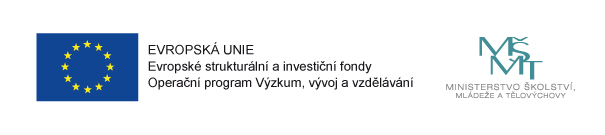 Kontakty
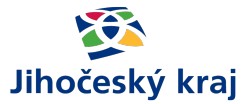 Kontakty na realizační tým KAP:
Mgr. Lucie Jarkovská, projektová manažerka
E-mail: jarkovska@kraj-jihocesky.cz, tel. +420 386 720 633
Ing. Martin Kolář, projektový manažer
E-mail: kolar2@kraj-jihocesky.cz, tel. +420 386 720 631

Informace o projektu:
 stránka OŠMT, Odborem zveřejňované informace, odkaz Krajský akční plán rozvoje vzdělávání v Jihočeském kraji 
http://www.kraj-jihocesky.cz/2150/krajsky_akcni_plan_rozvoje_vzdelavani_v_jihoceskem_kraji.htm
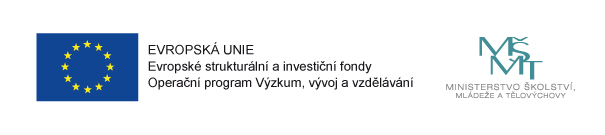 Analýza potřeb v území
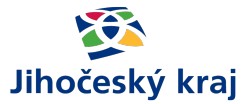 Analýza potřeb v území:

povinná součást procesu vytváření KAP
jedná se o analýzu vývoje trhu práce a vzdělávacího systému v Jihočeském kraji, kterou zpracovává realizační tým KAP
je nezbytným podkladem pro projednání priorit
bude rozeslána členům pracovních týmů a členům Pracovní skupiny vzdělávání
budou s ní seznámeni ředitelé, resp. zástupci škol při workshopech v květnu 2016
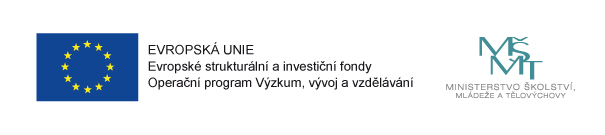 Analýza potřeb v území
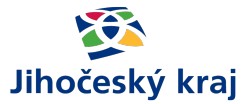 Analýza potřeb v území:
Vstupy a zdroje:
	např. DZ rozvoje vzdělávací soustavy na území kraje; analýzy a doporučení RIS3 Strategie;  strategie ITI/IPRÚ; výstupy Sektorových dohod; analýzy úřadu práce; další regionálně specifické analýzy vztahující se k problematice vzdělávání, uplatnitelnosti absolventů a potřeb trhu práce; Doporučení Rady vlády pro konkurenceschopnost a hospodářský růst

jako jeden zdroj – výsledky Analýzy šetření škol, nastíněné priority
příklady otázek, které by analýza měla řešit 
současný stav zpracování analýzy
dokončení – nejpozději polovina dubna 2016
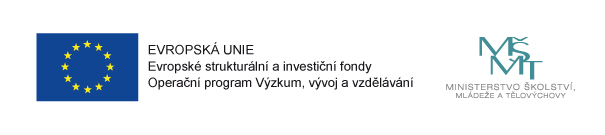 Rámec pro podporu infrastruktury
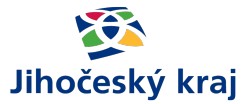 Rámec pro podporu infrastruktury a investic včetně finančního rámce:
seznam investičních projektových záměrů všech středních škol bez rozdílu zřizovatele – reálně realizovatelných do roku 2018/2019
projekty zašlou zřizovatelé realizačnímu týmu KAP (na základě dotazníku, termín zaslání zpět: polovina dubna  2016)
zaslané projekty je zřizovatel ochoten a schopen spolufinancovat
rámec projednává PSV a schvaluje RSK
NEZBYTNÝ pro investiční intervence v IROP = možnost čerpání 
konzultace s Centrem pro regionální rozvoj České republiky (administrátor IROP): typy projektů, které je možné z IROP podporovat – RT KAP zašle dokument s typickými projekty
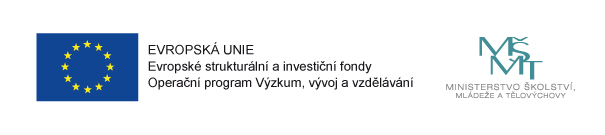 Rámec pro podporu infrastruktury
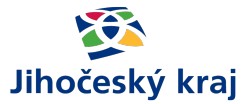 při výběru projektů pomohou již schválená kritéria pro SC 2.4, a to jak pro SŠ a VOŠ, tak pro zájmové, neformální a celoživotní vzdělávání
kromě souladu projektu s KAP je základem možnosti podpory zaměření projektu alespoň na jednu z klíčových kompetencí:
komunikace v cizích jazycích
technických a řemeslných oborů
přírodních věd
práce s digitálními technologiemi
nutné zapojit aktivity zaměřené na konektivitu školy a připojení k internetu a bezbariérovost vzdělávacího zařízení
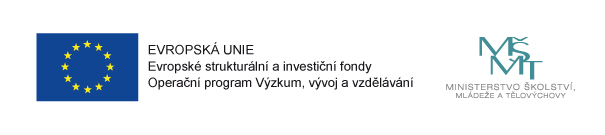 Harmonogram do konce roku 2016
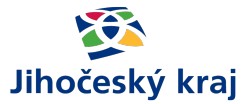 Předběžný harmonogram činnosti Pracovní skupiny Vzdělávání do konce roku 2016 v návaznosti na realizaci projektu KAP :
2. setkání – květen/červen 2016: 
projednání analýzy potřeb v území
projednání výstupů z jednání pracovních týmů o povinných i nepovinných klíčových tématech KAP, projednání priorit v území 
projednání Rámce pro podporu infrastruktury a investic včetně finančního rámce 
3. setkání – září/říjen 2016: 
schválení dokumentu KAP

Předpokládaný termín příštího jednání Pracovní skupiny Vzdělávání: přelom května a června 2016
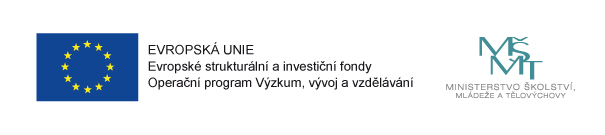 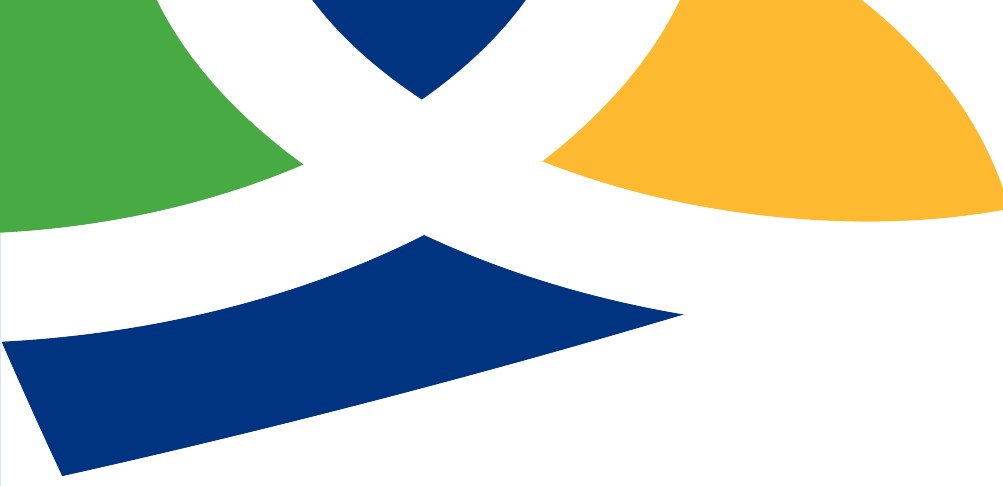 Děkujeme za pozornost
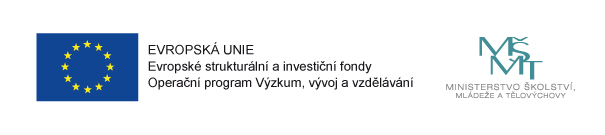